Saturday, 21 November 2015Motorbike tour to Sale
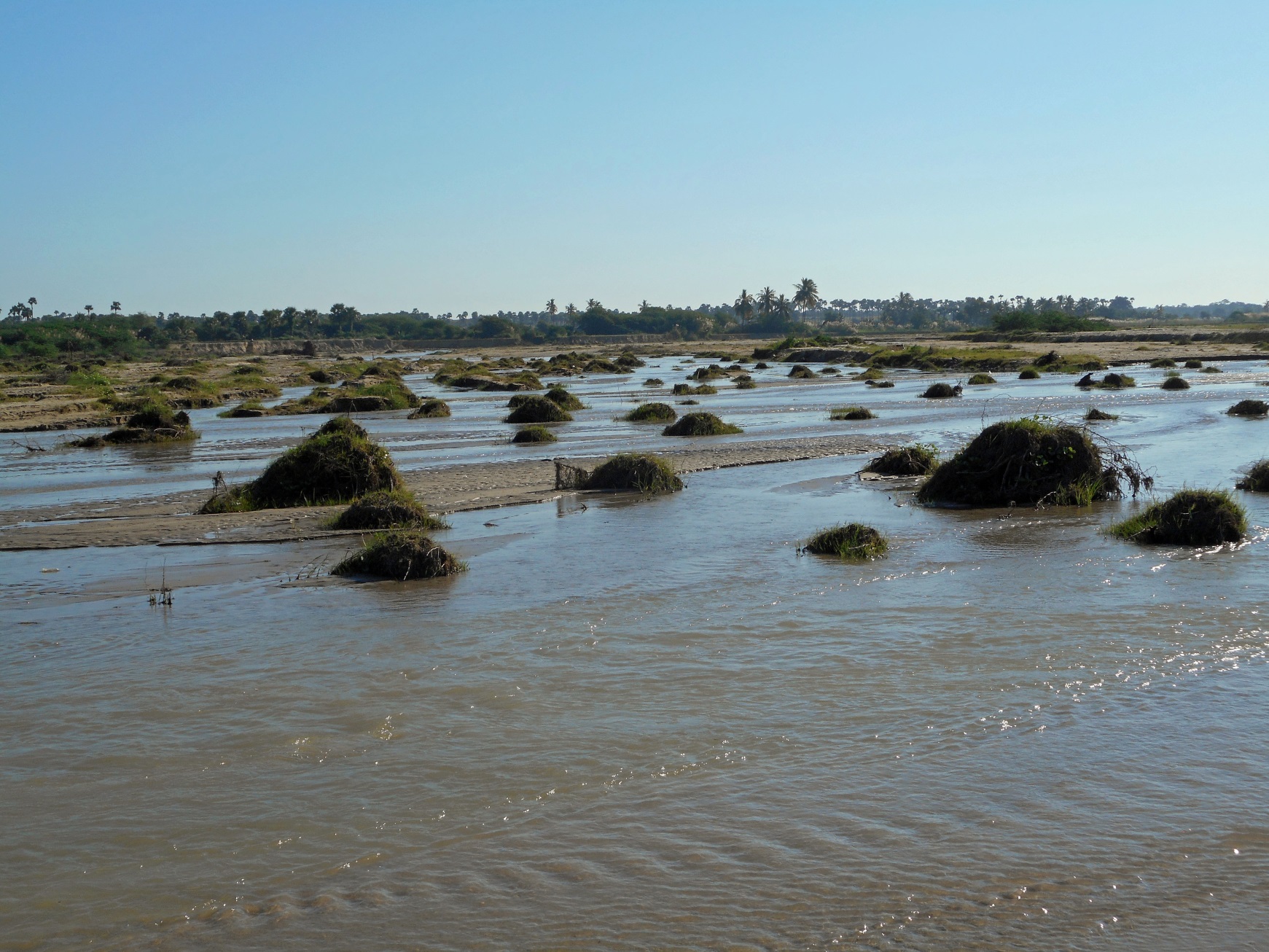 How are we getting across?
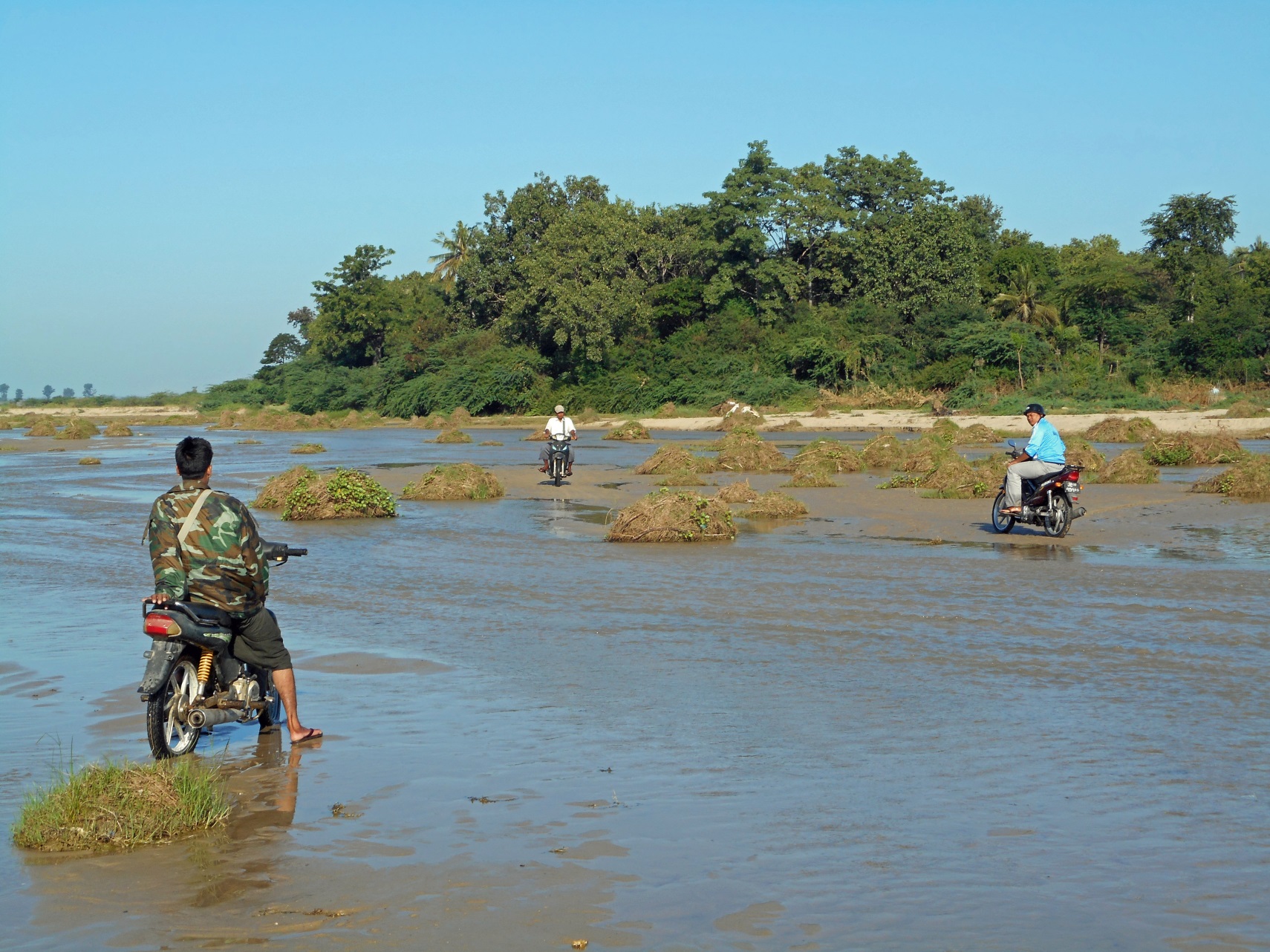 .
No problem – with wet feet!
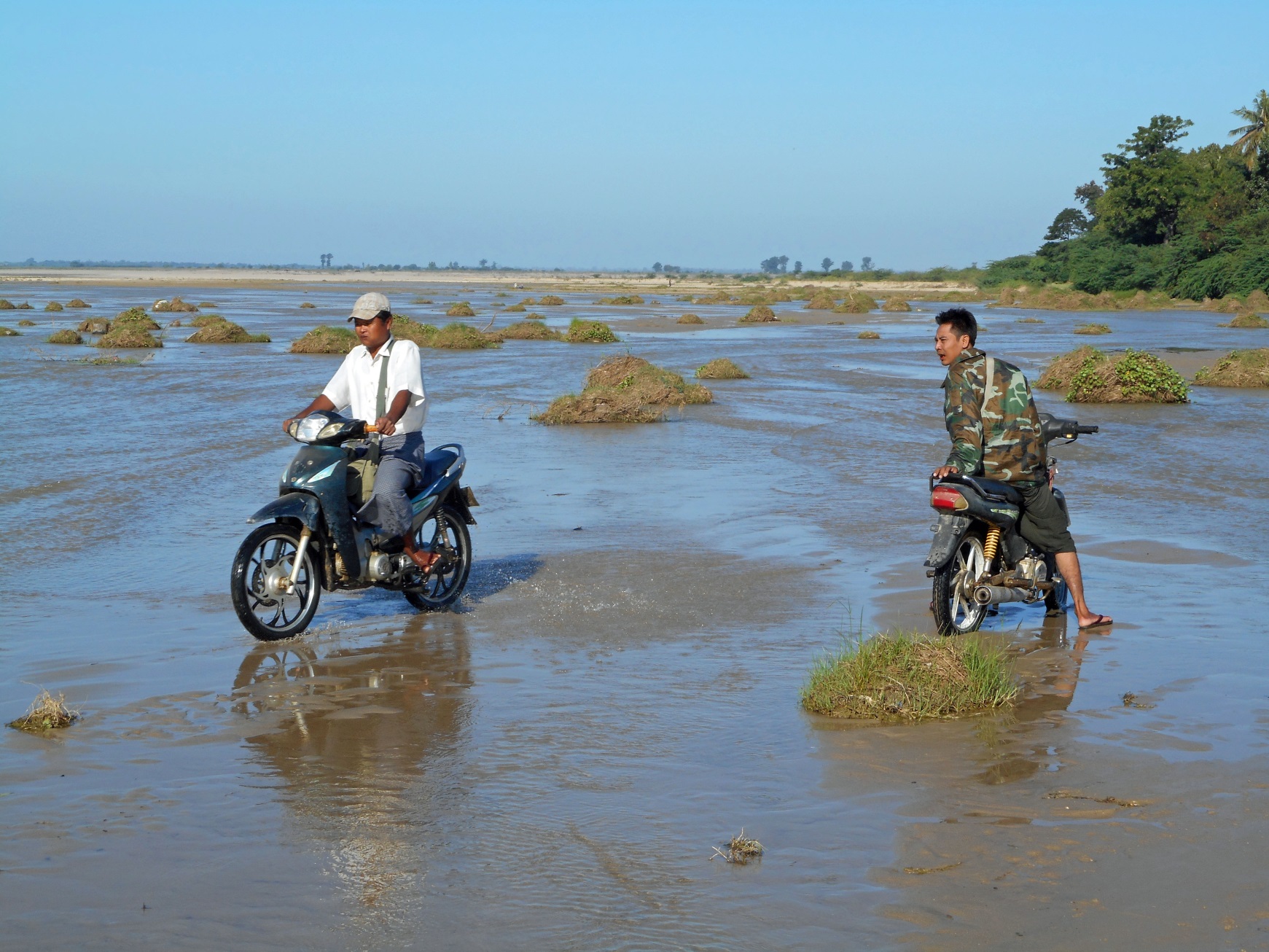 The passengers have to dismount.
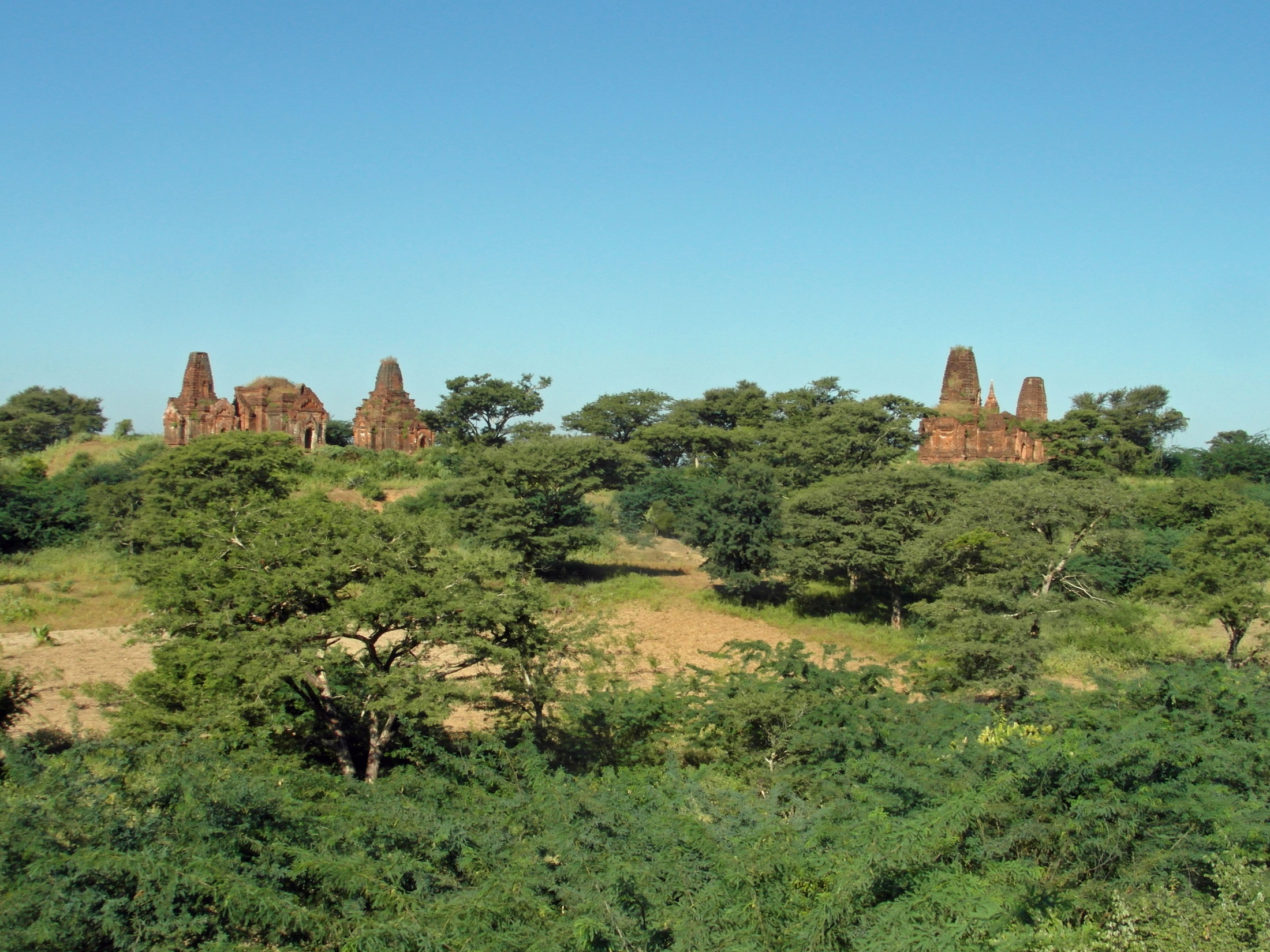 Pagodes and temples are greeting.
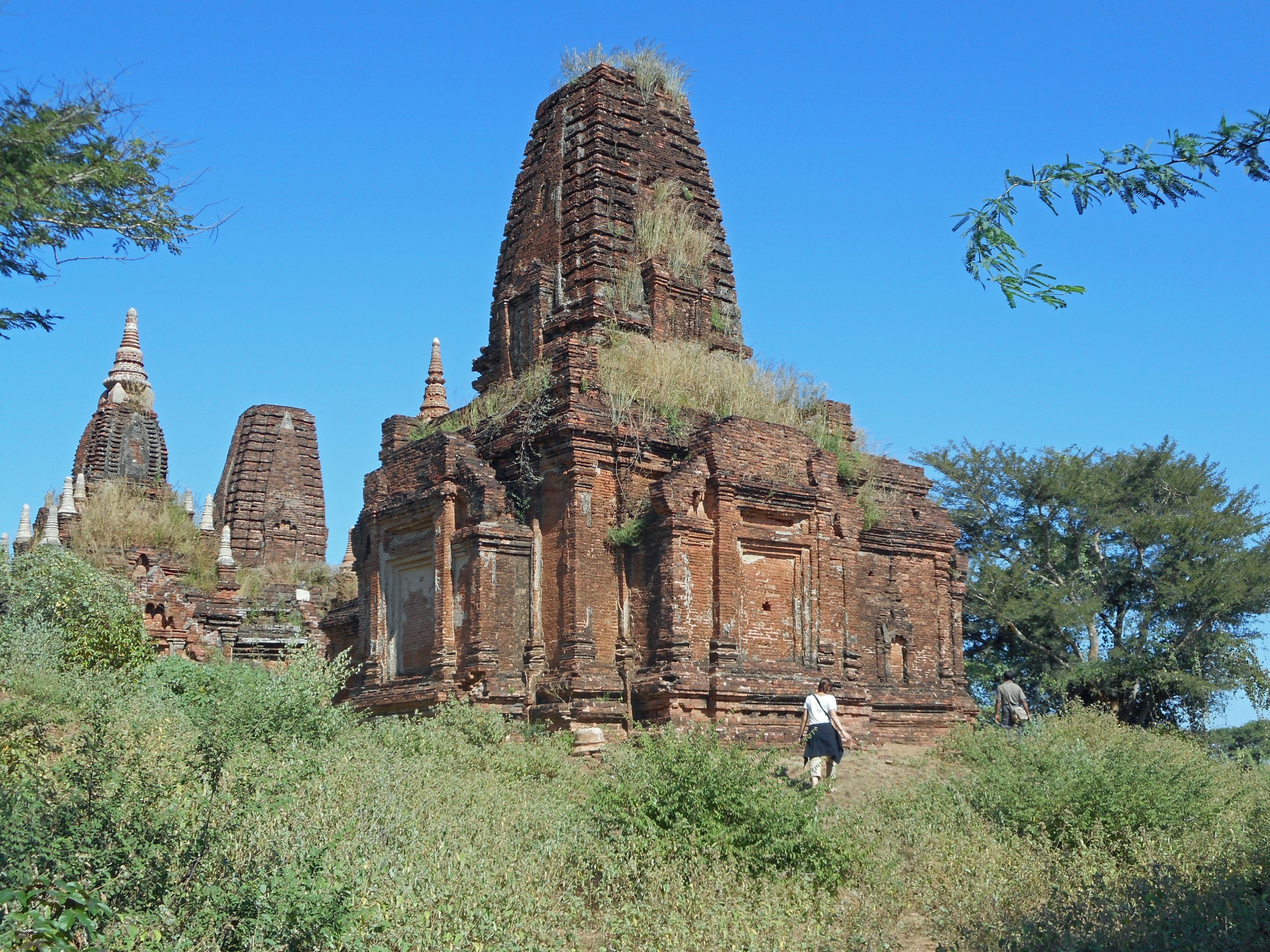 This is a large one …
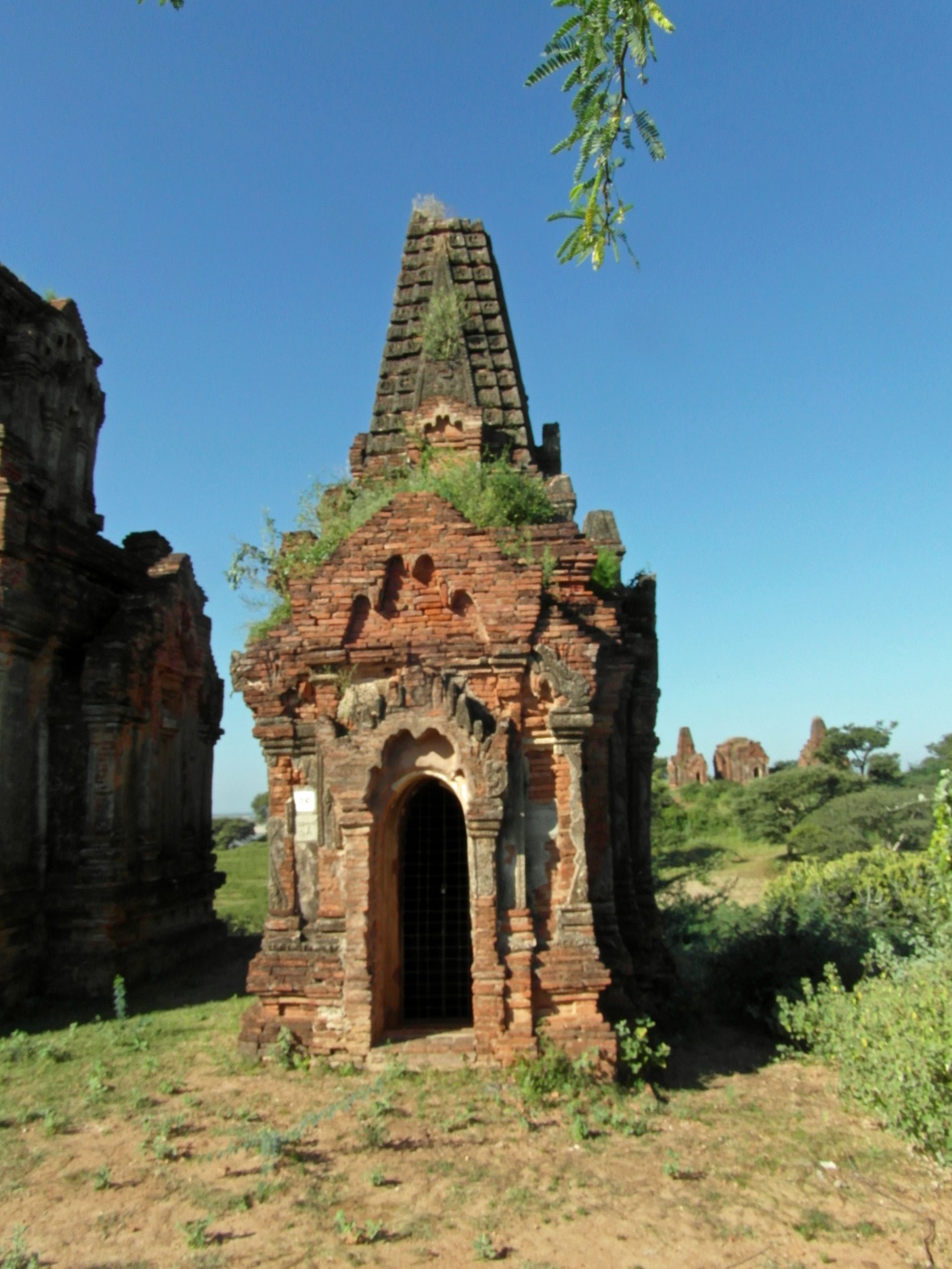 …this is a small one …
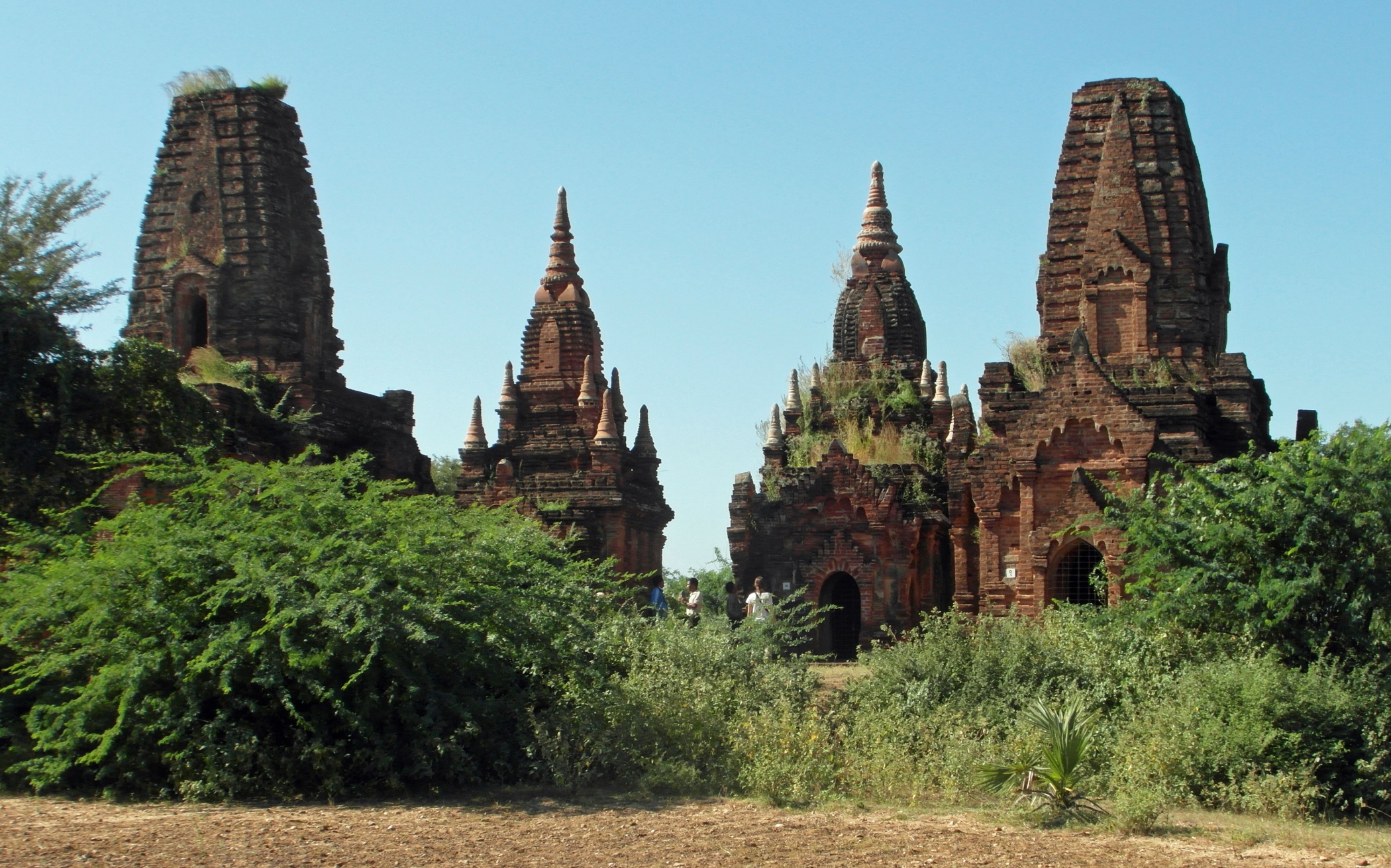 …this is an impressive group ...
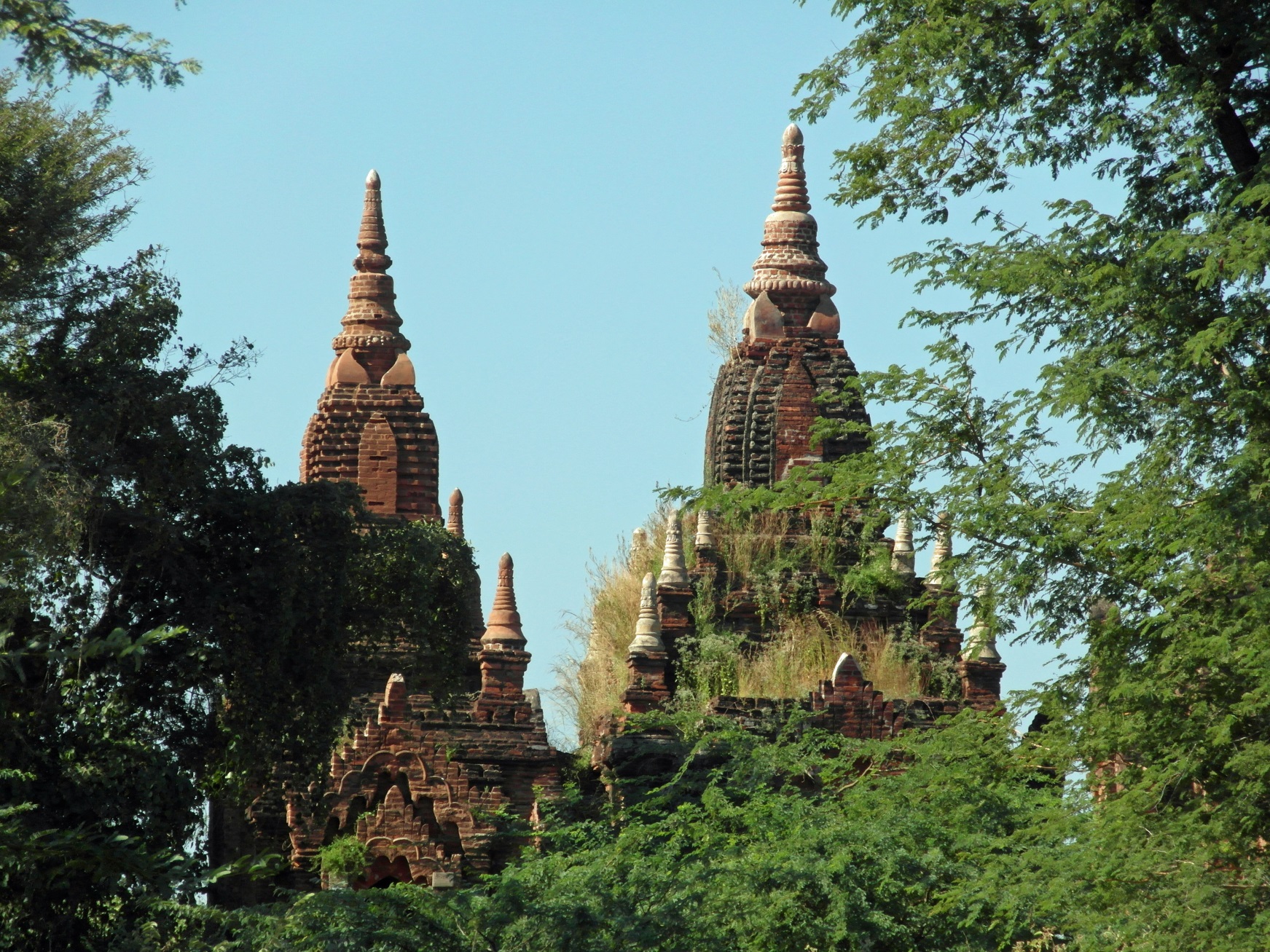 … and this view is even more charming.
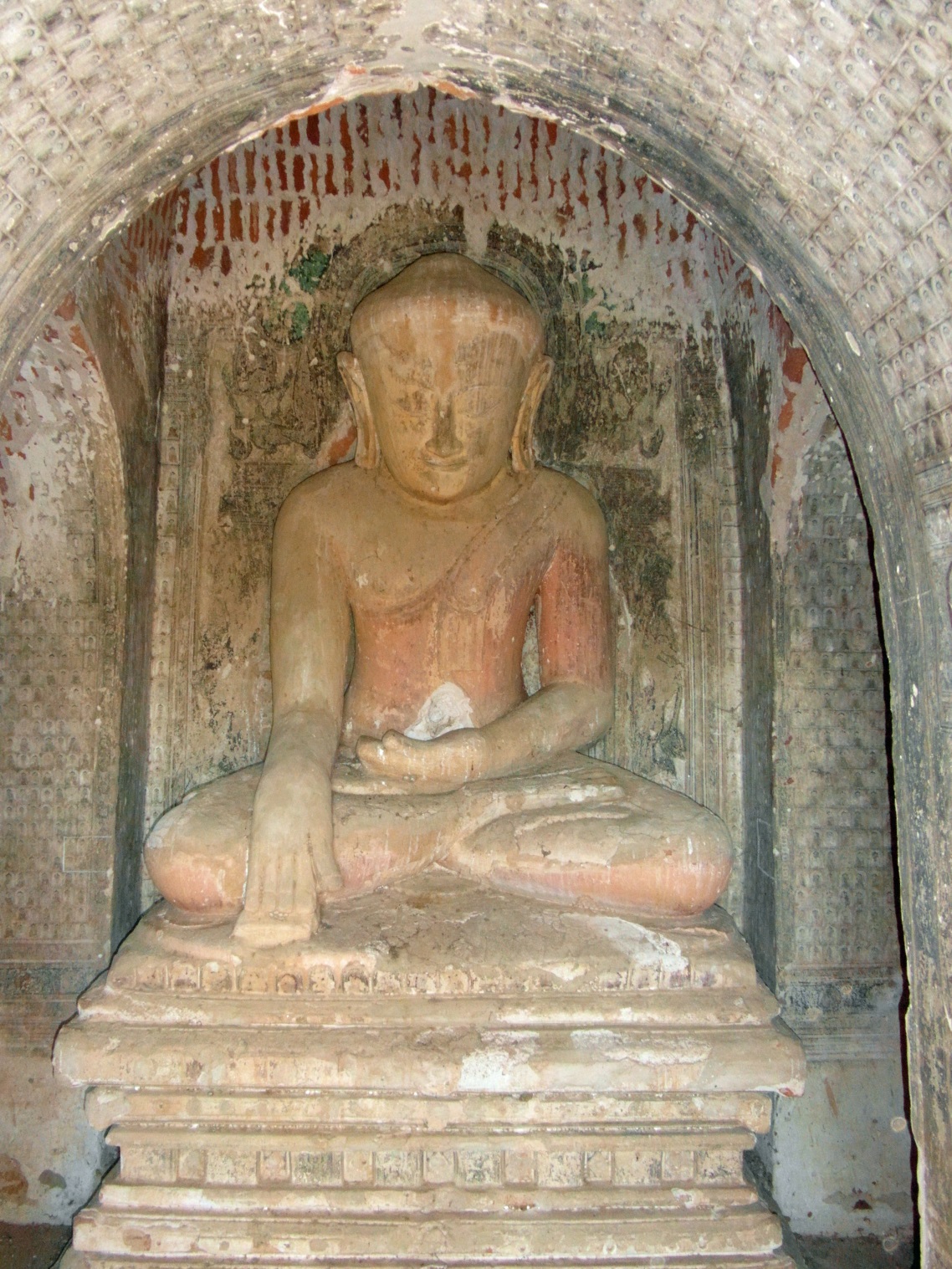 In some pagodes, Buddha is still calling the earth.
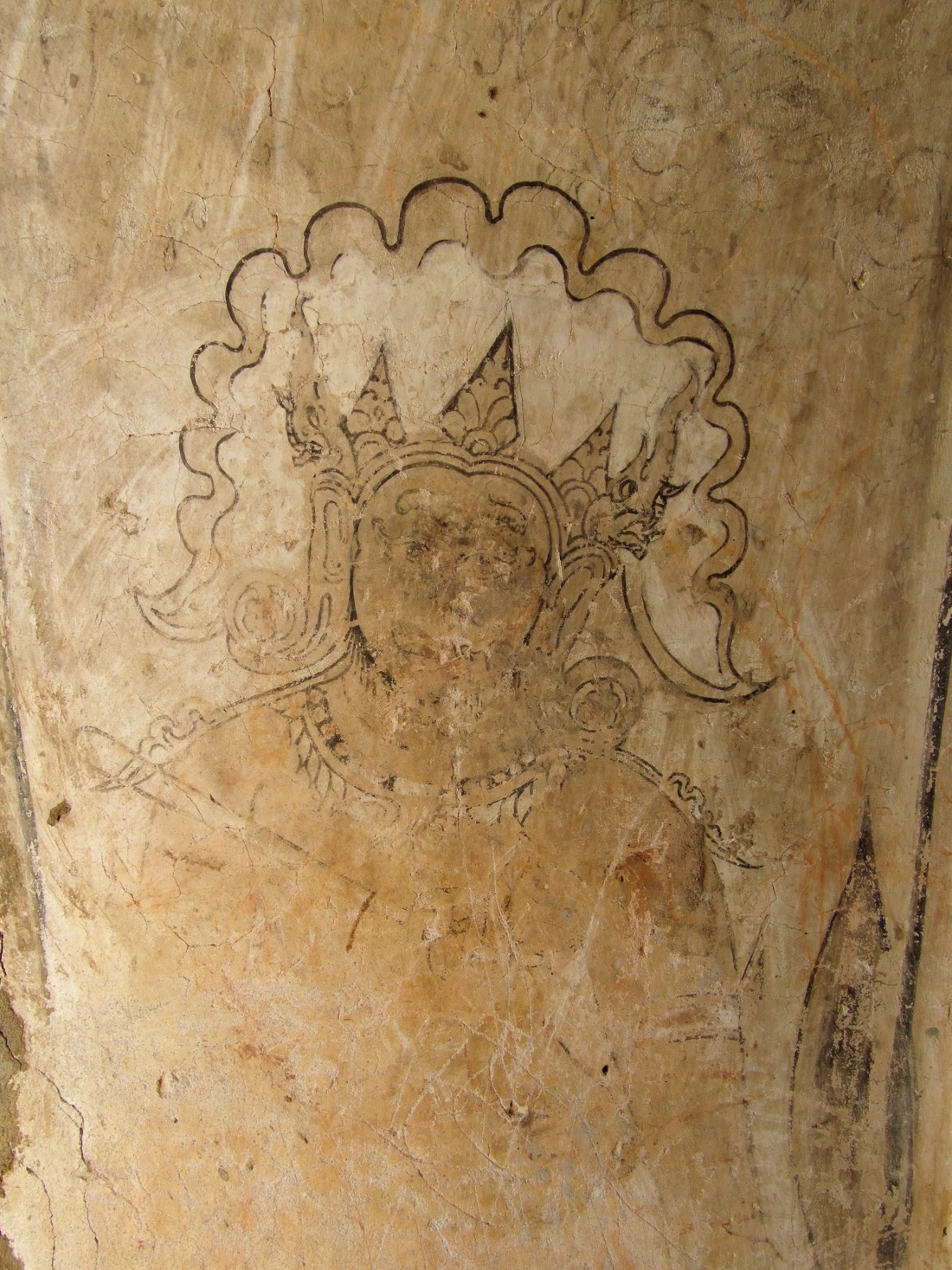 King and Queen are at the entrance – here is the queen.
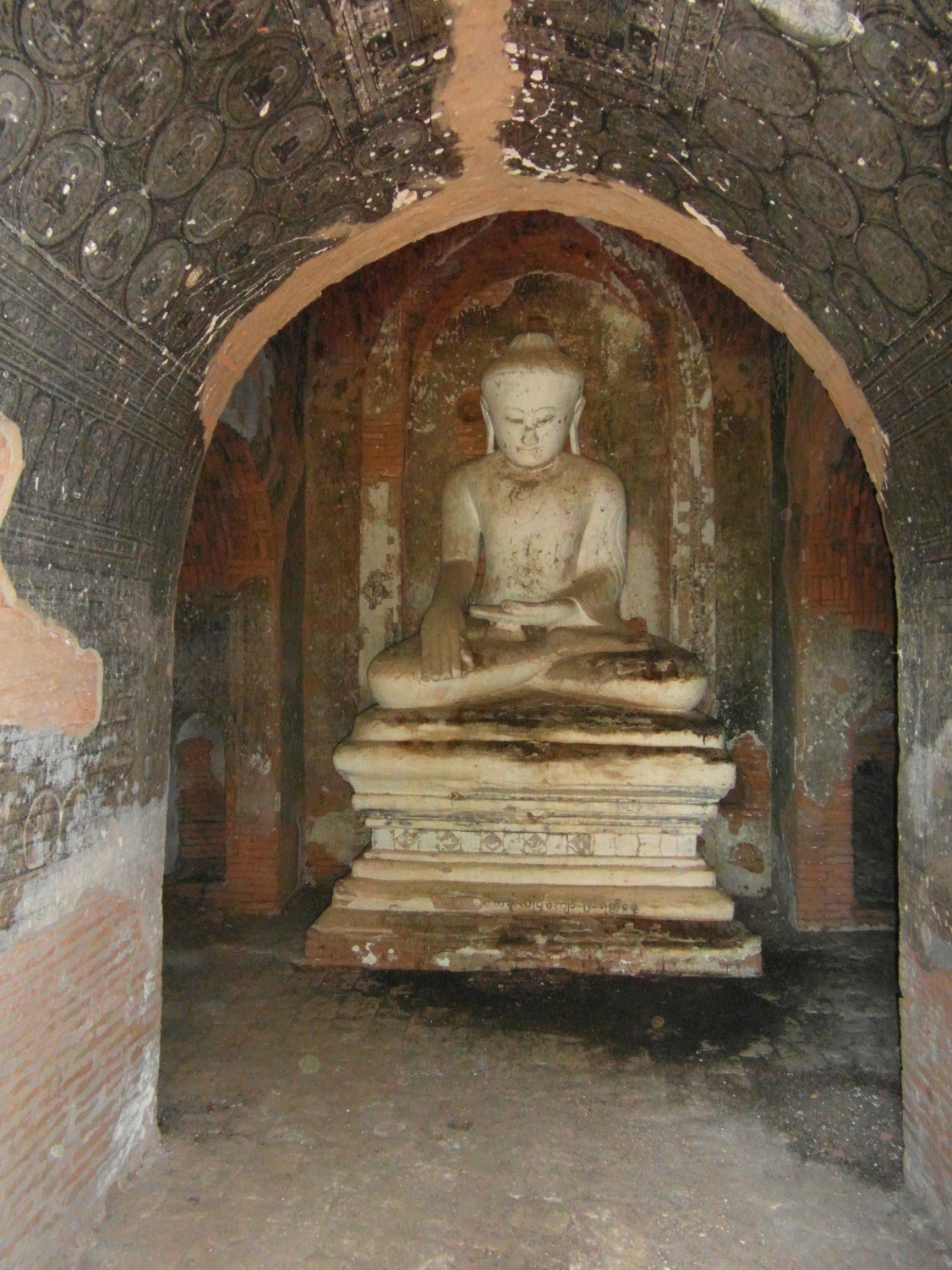 No – or no more – queen here.
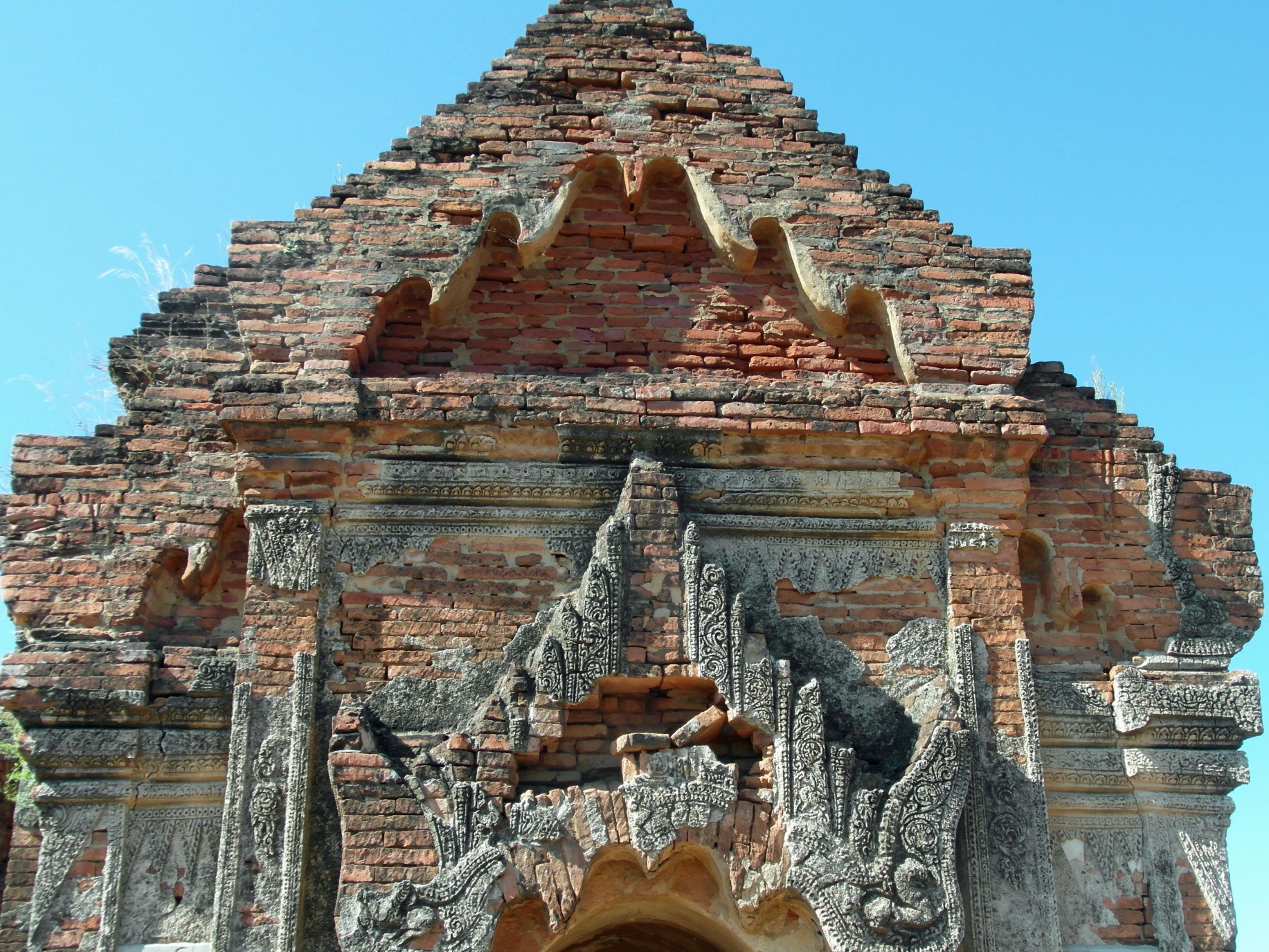 Much plaster has fallen off …
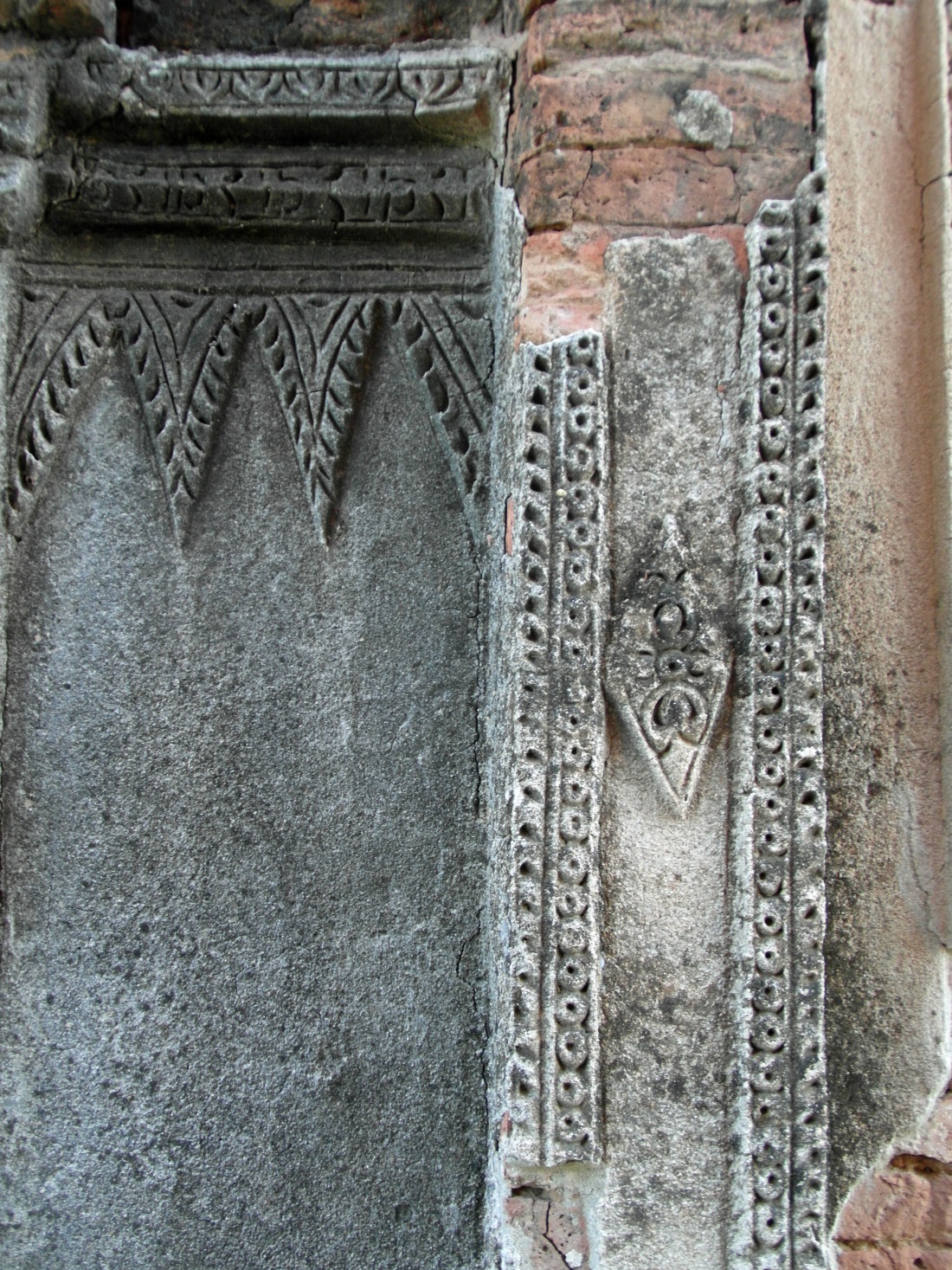 …some plaster ornaments persist …
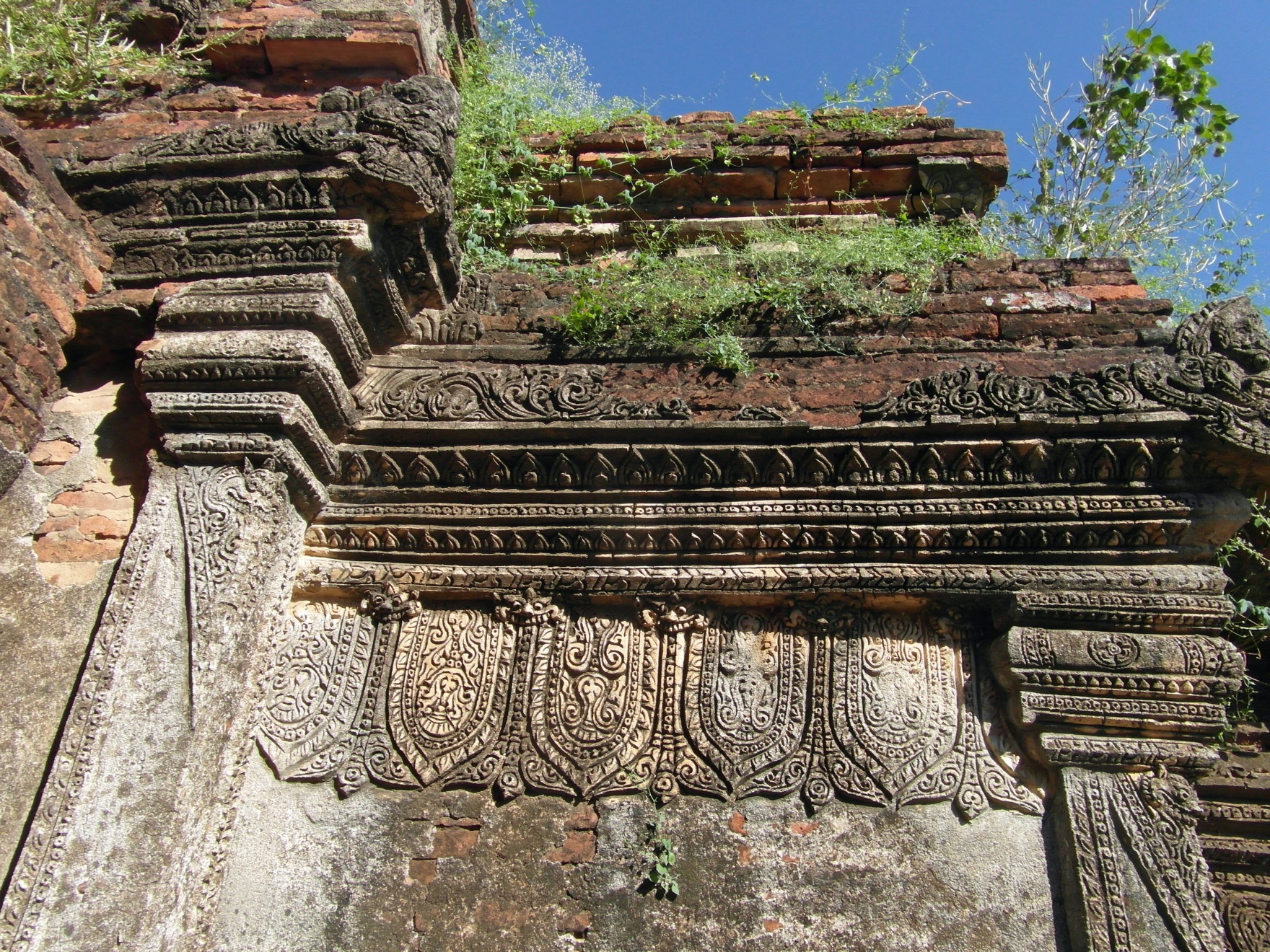 ... but nature is taking over.
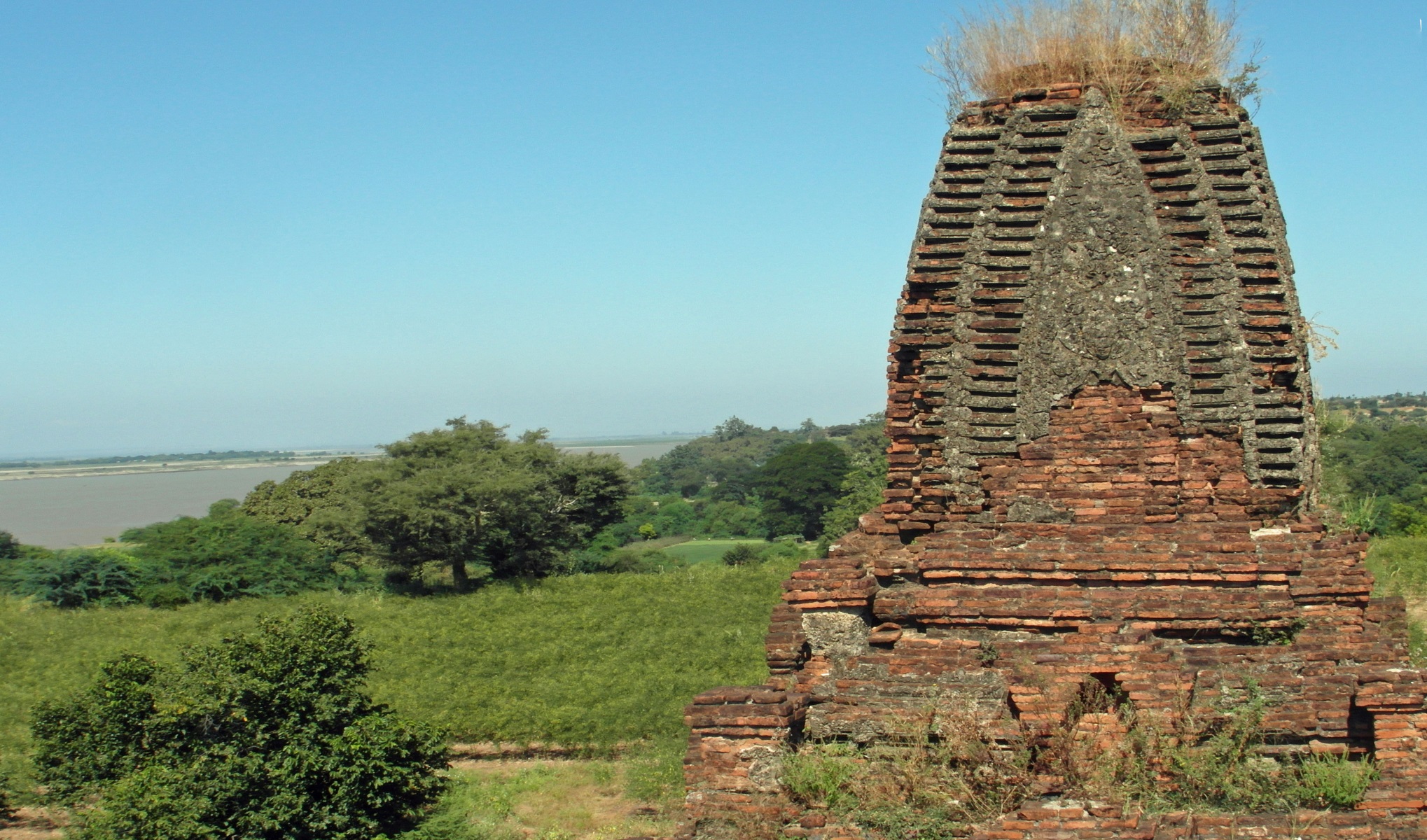 View from the top to another top ...
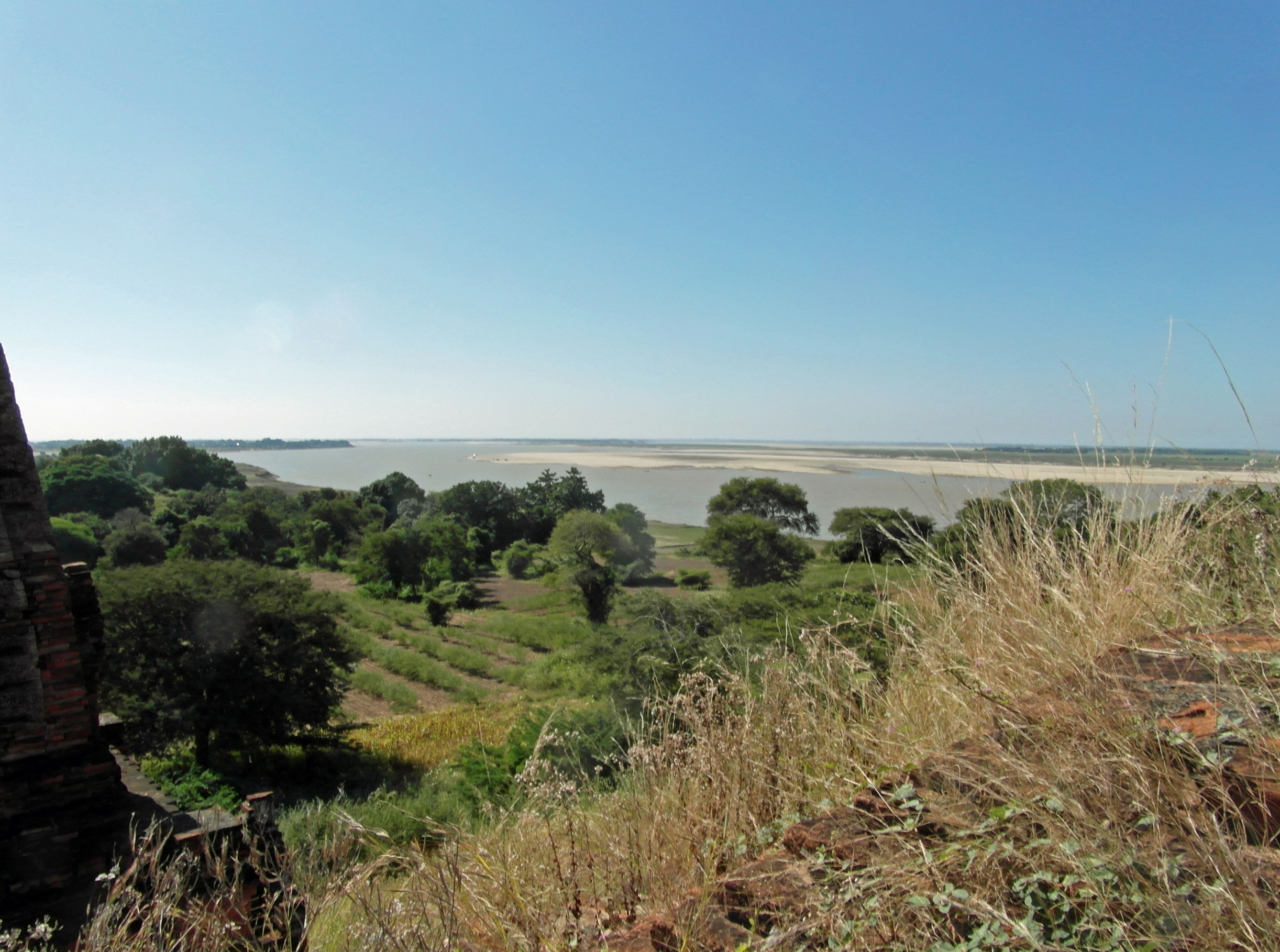 … and to the plains and the river.
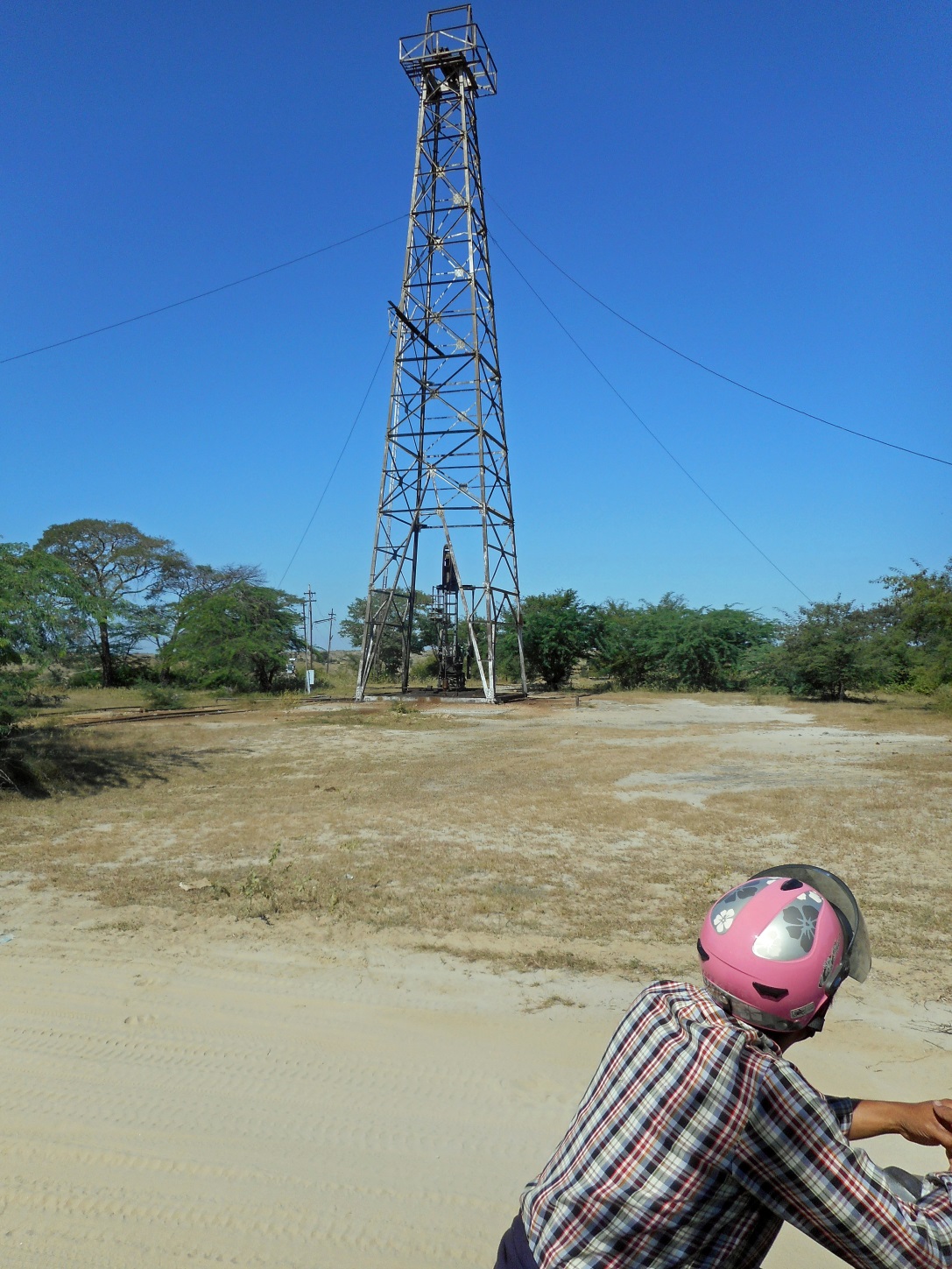 On the way back:a non-religious pagode …
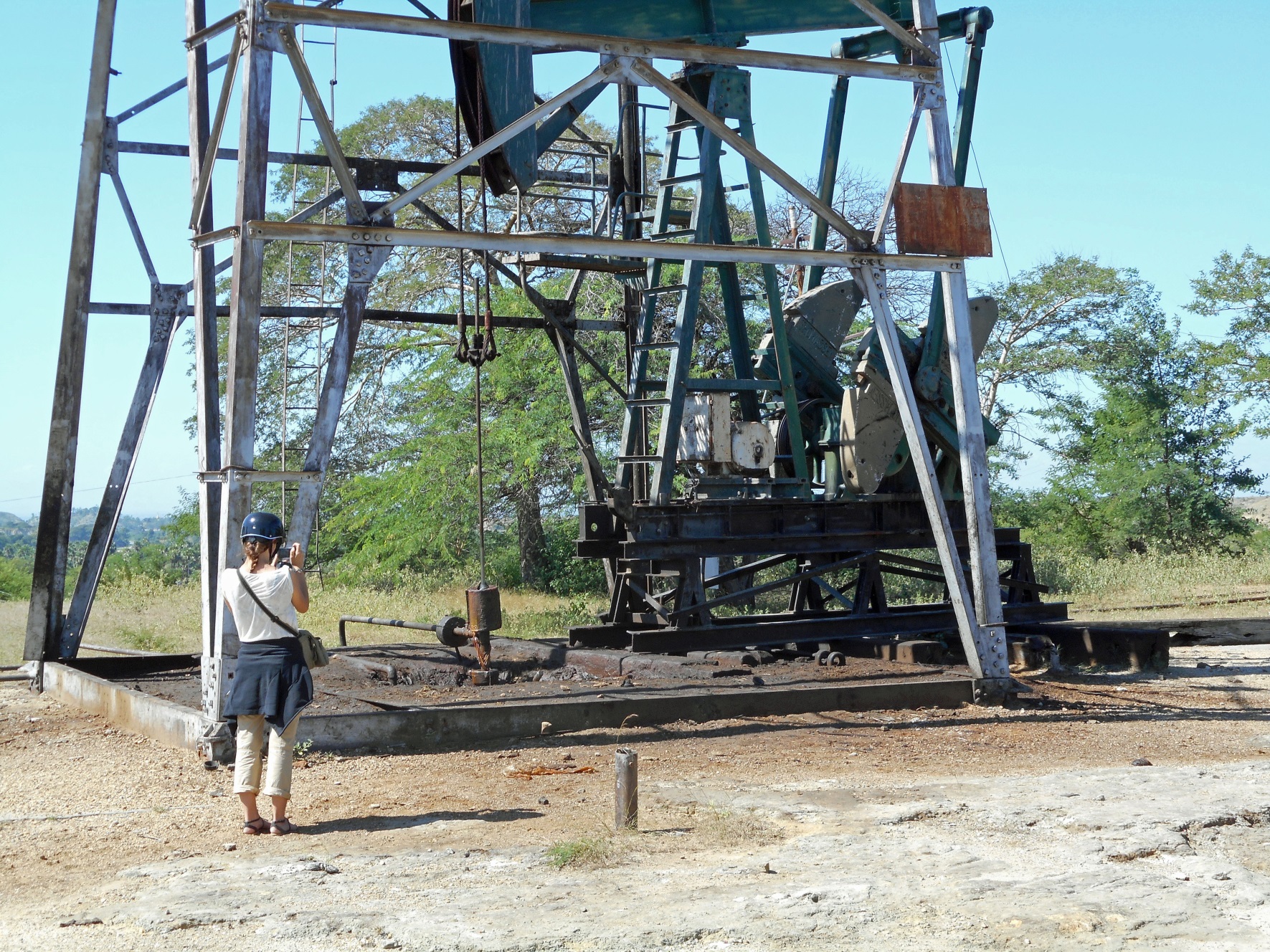 … with an oil pump and an engineer …
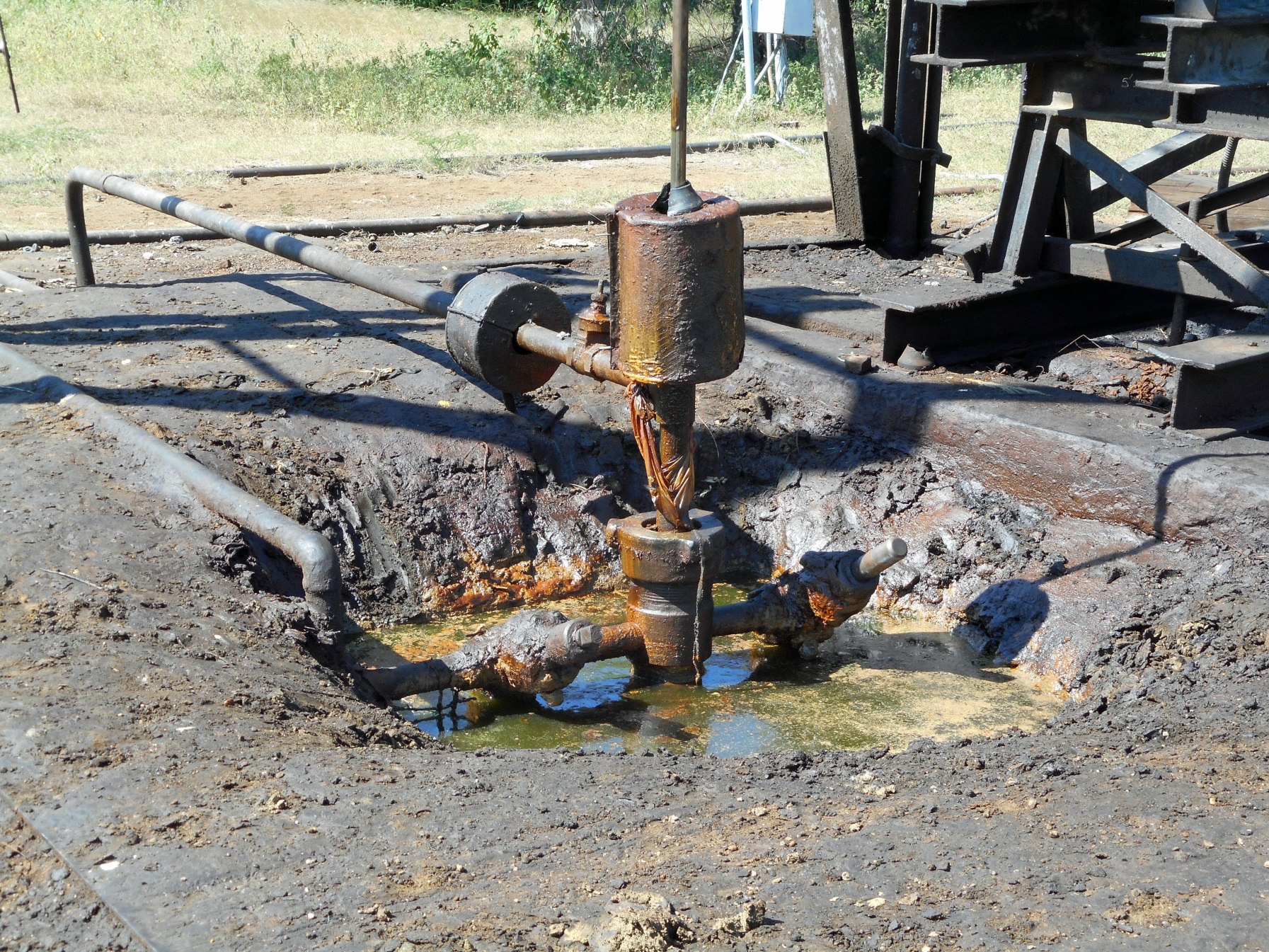 … and a colourful outlet.
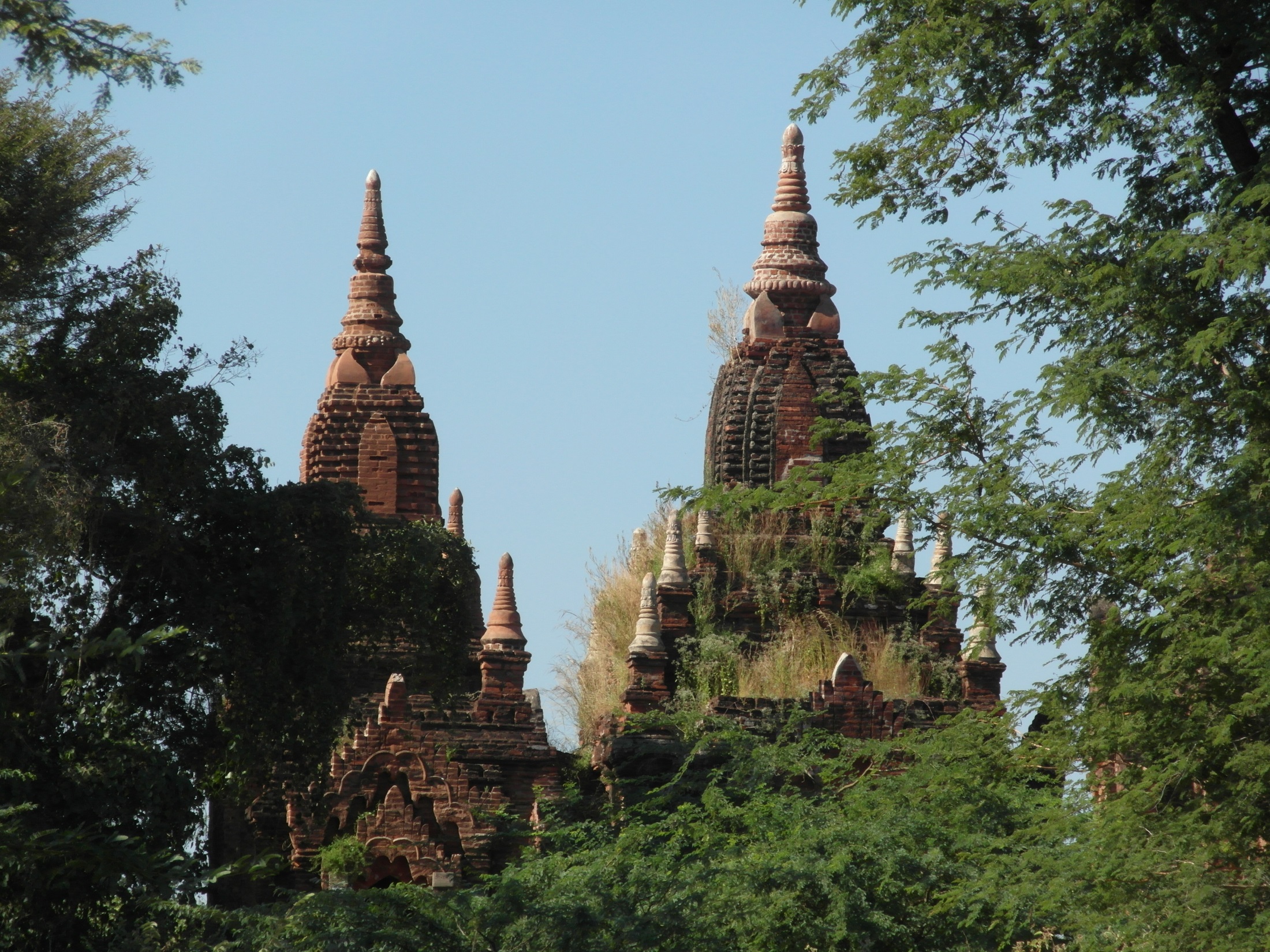 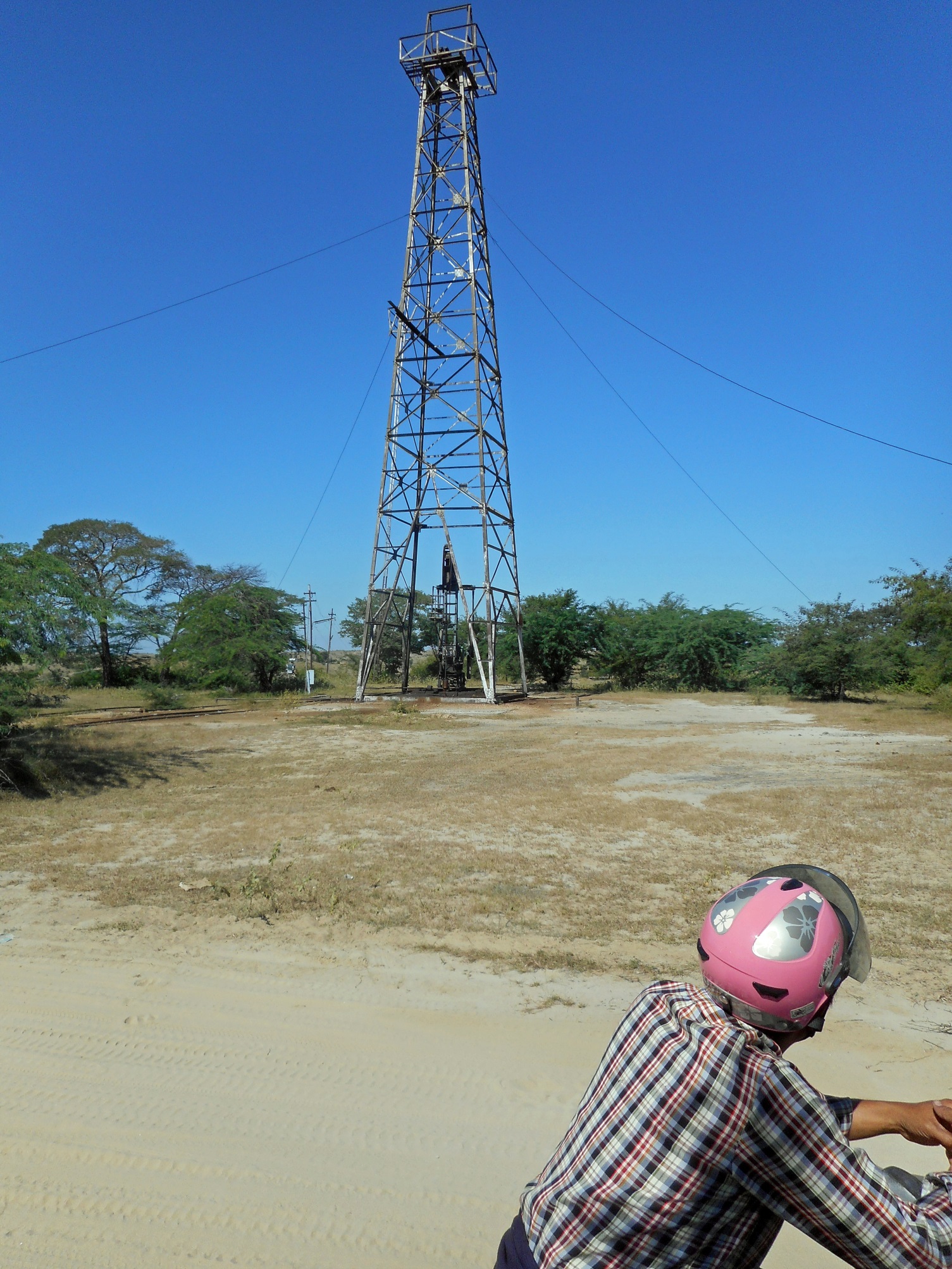 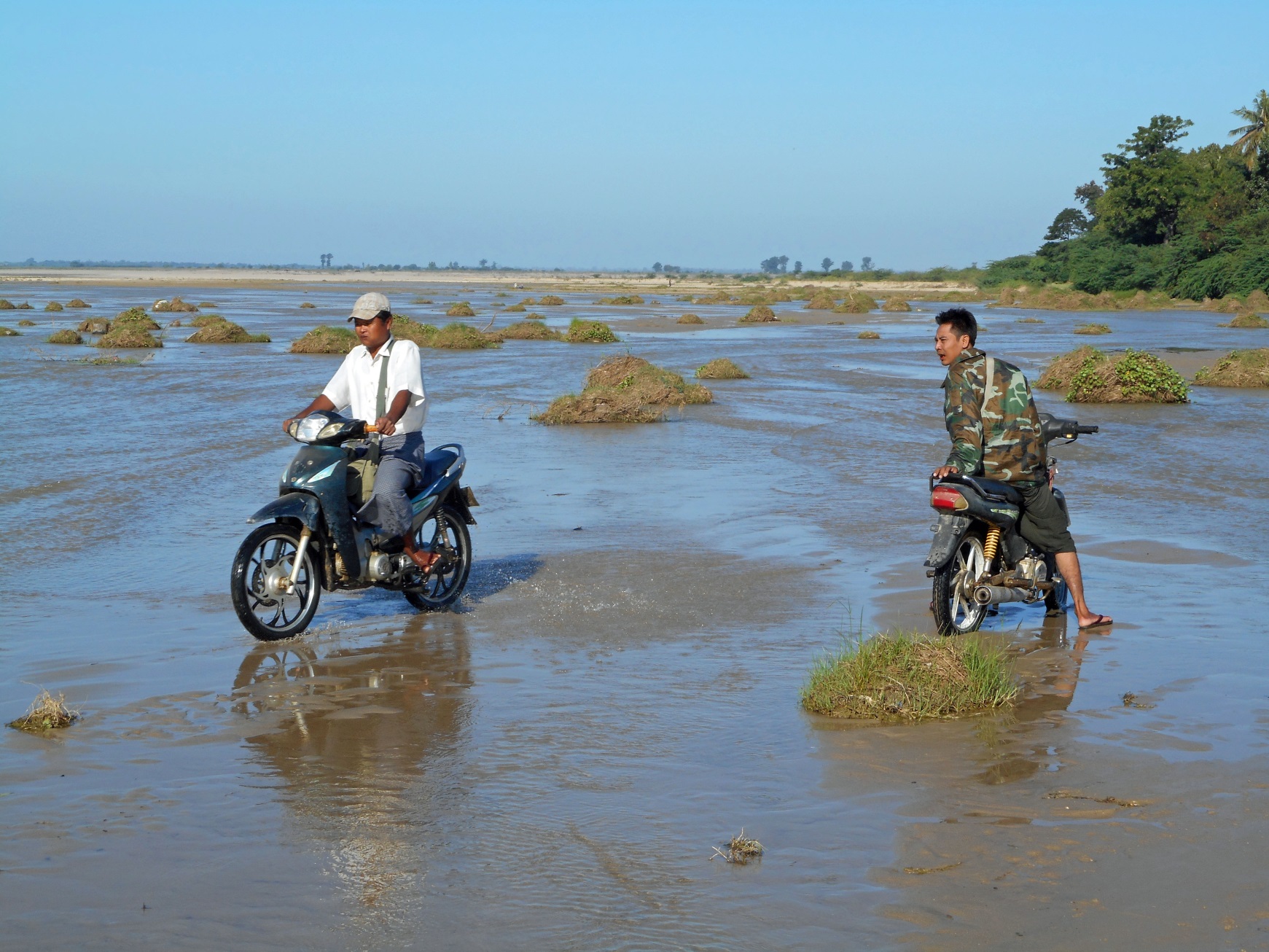 That was it, on November 21, 2015!